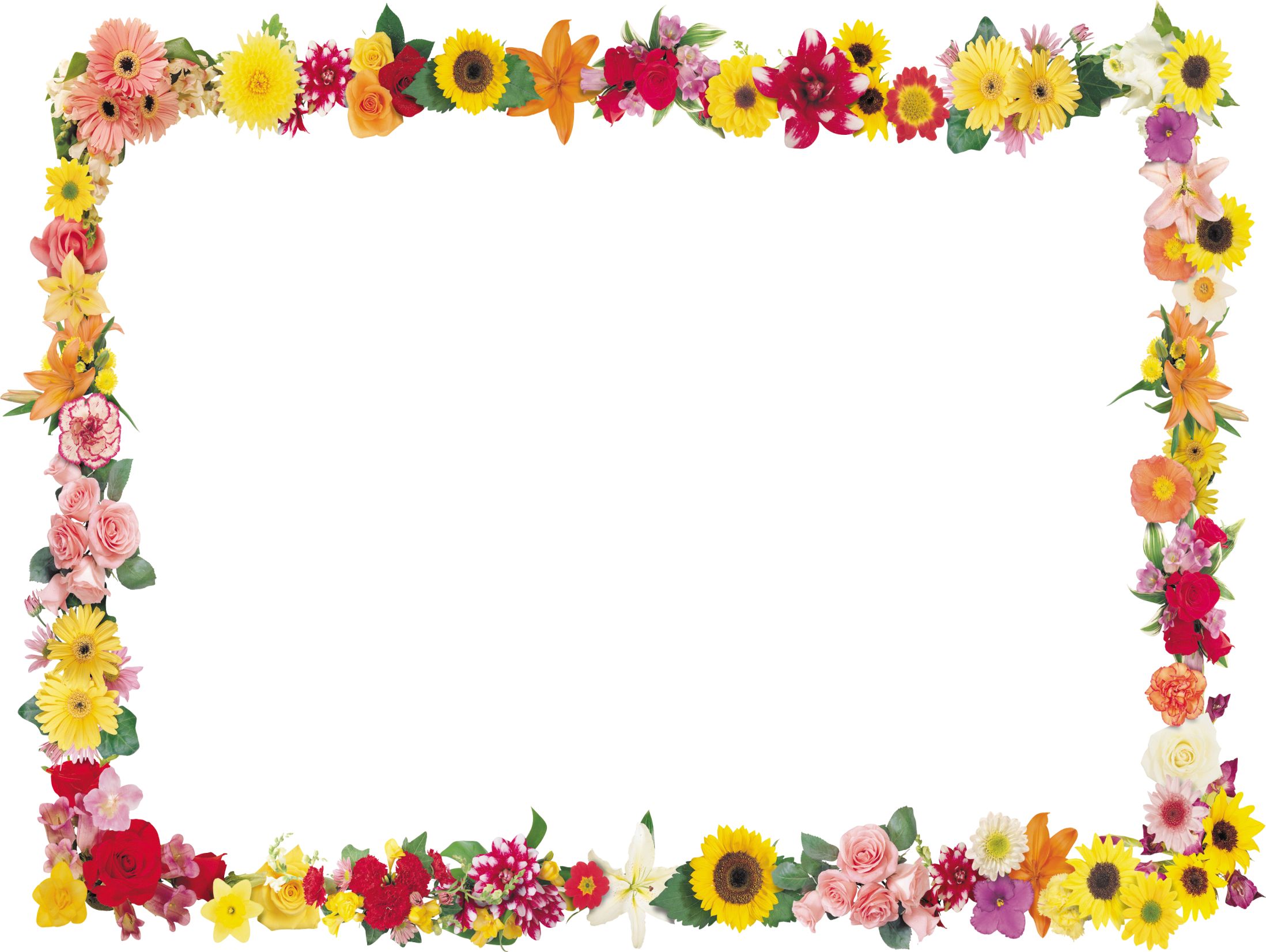 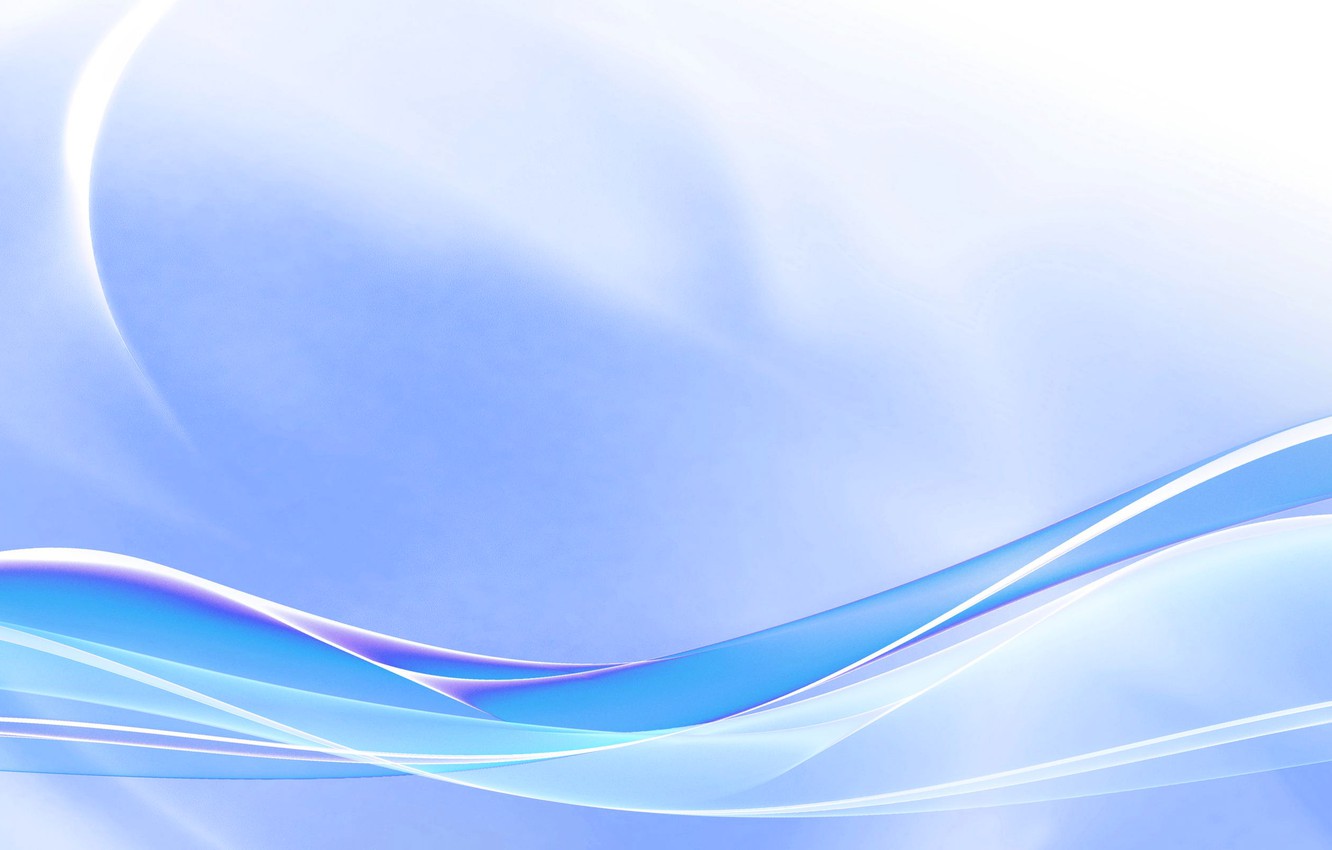 Поздравление мамочке  с праздником  8 марта!!!
             2021год
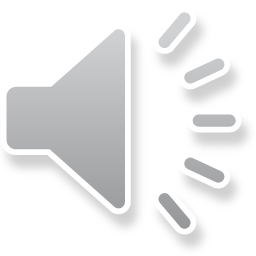 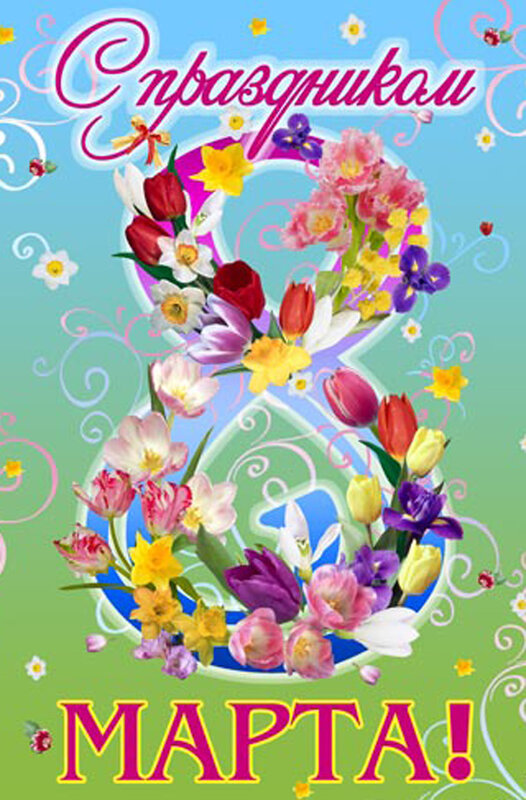 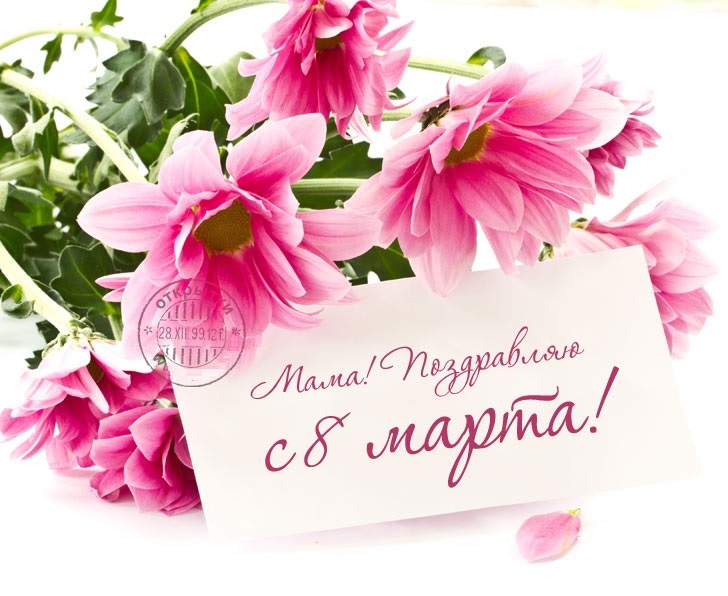 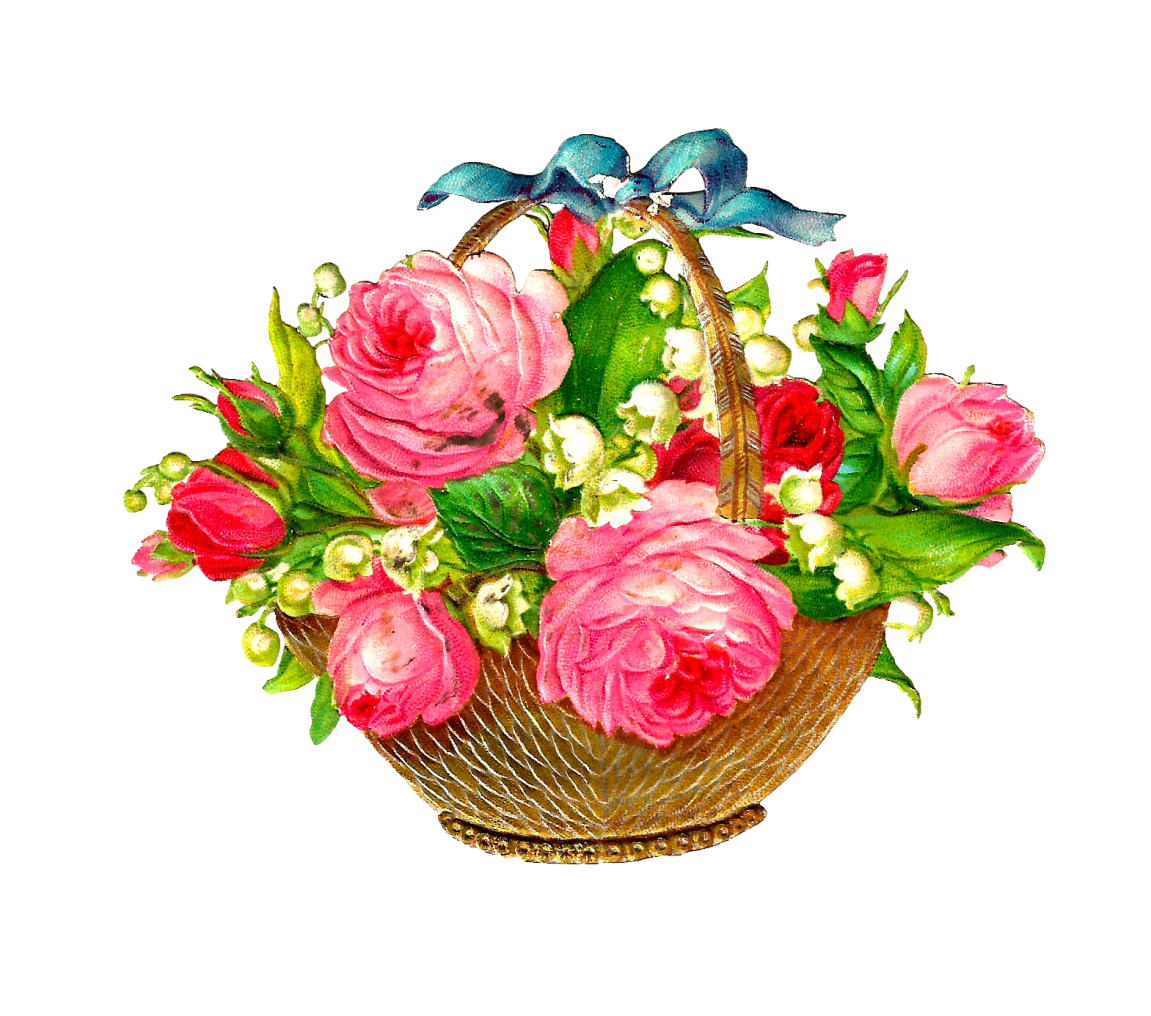 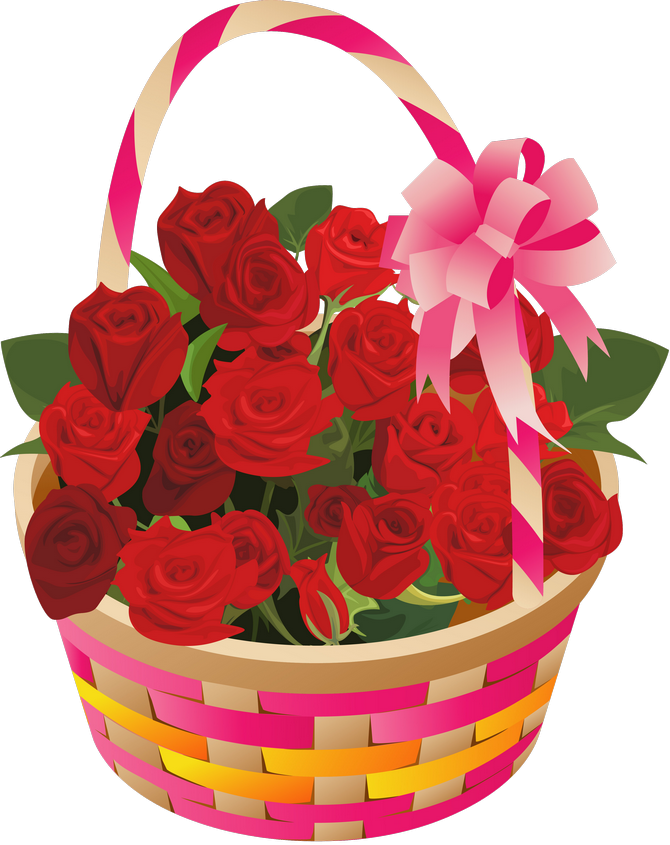 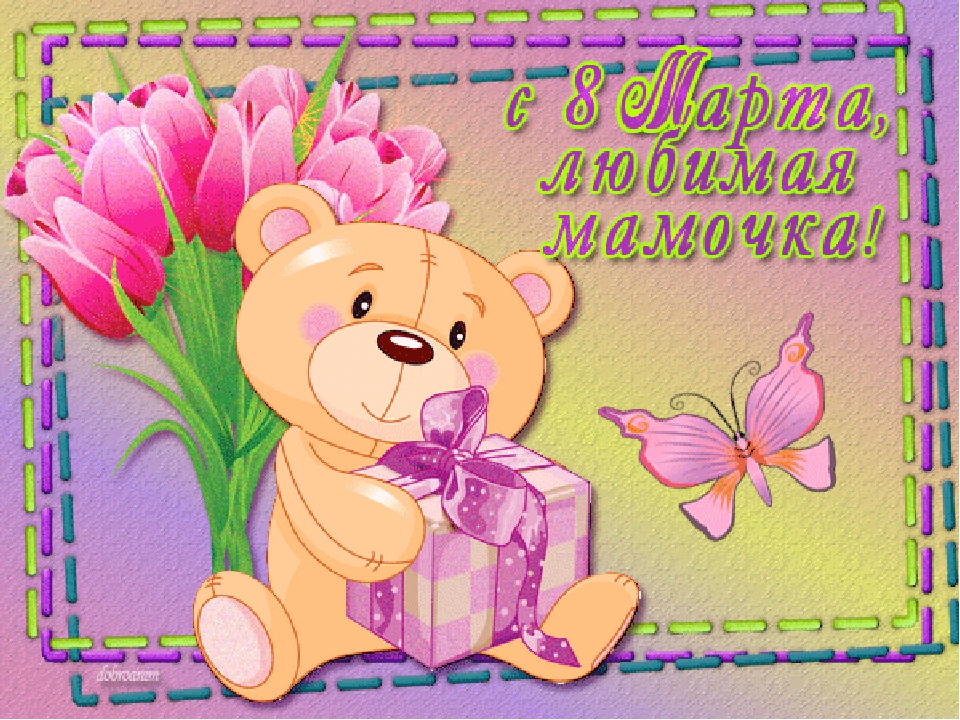 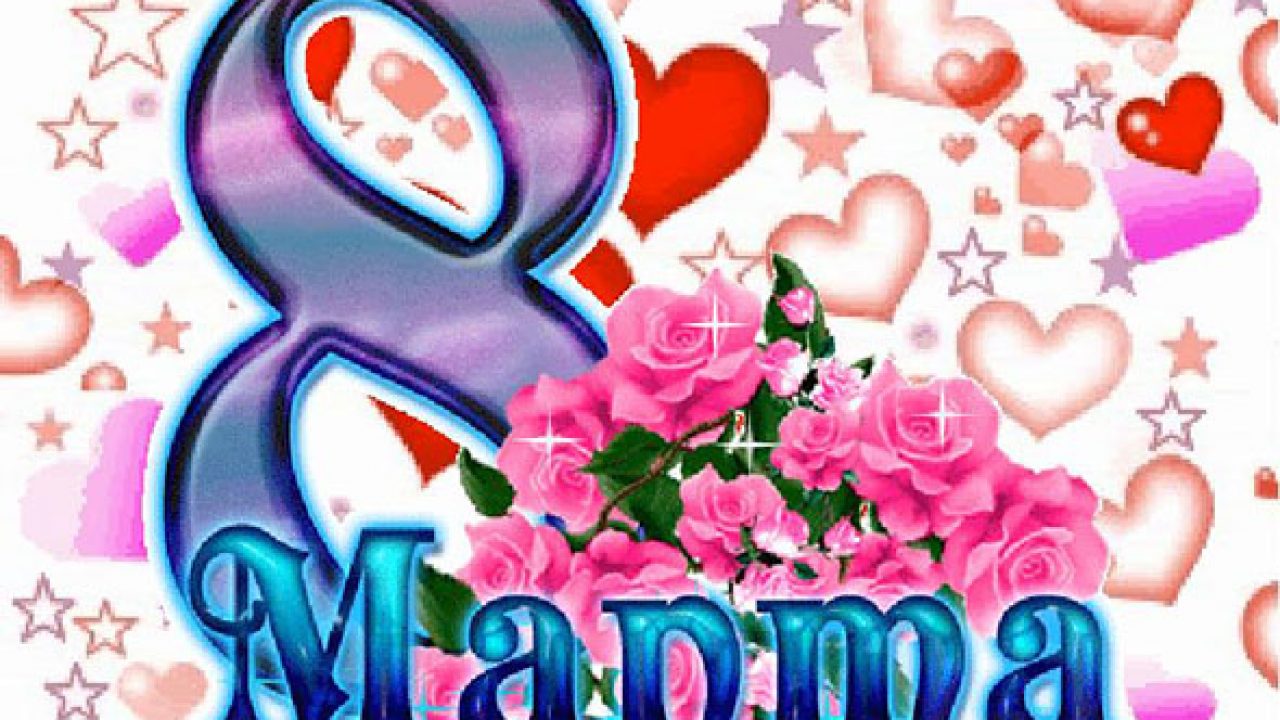 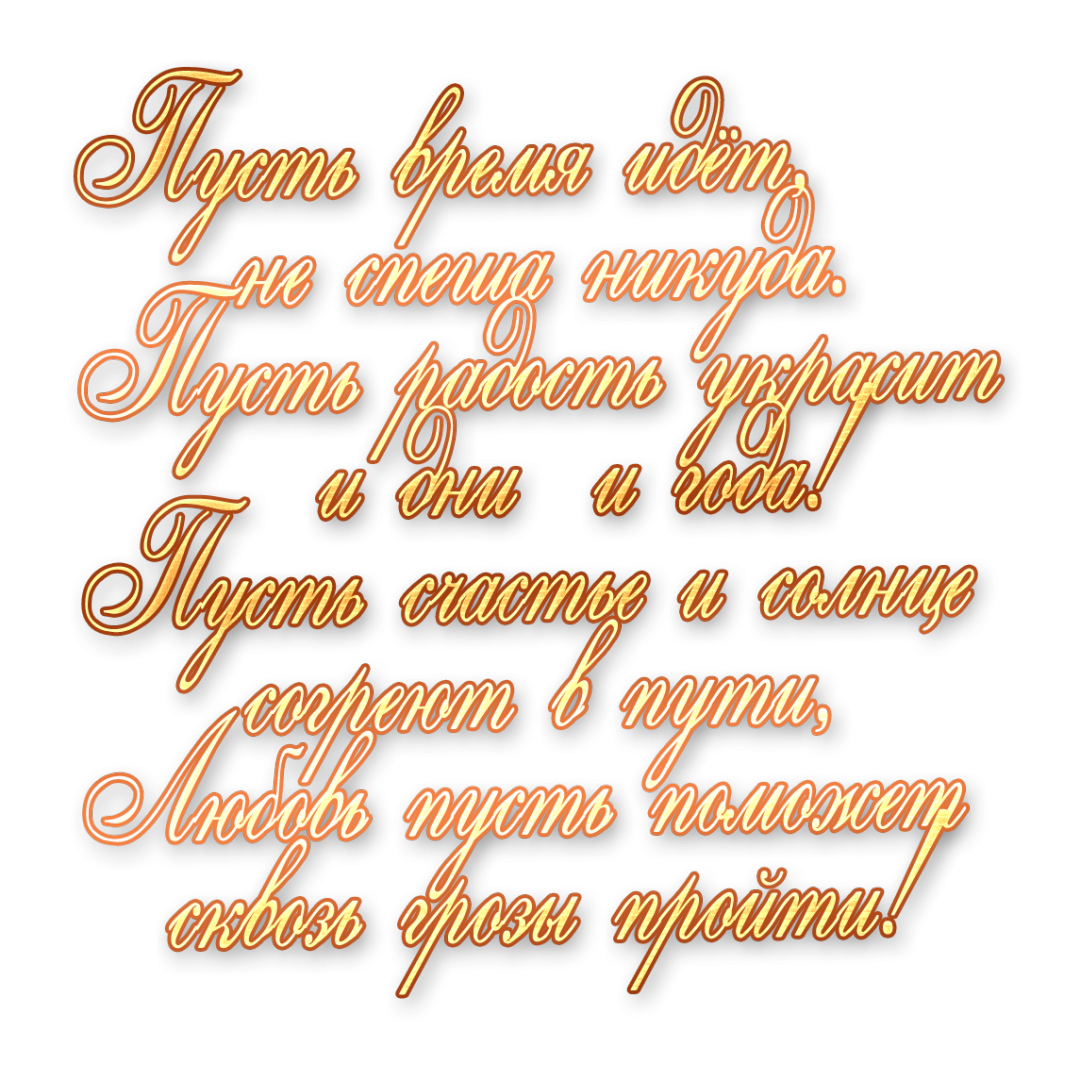 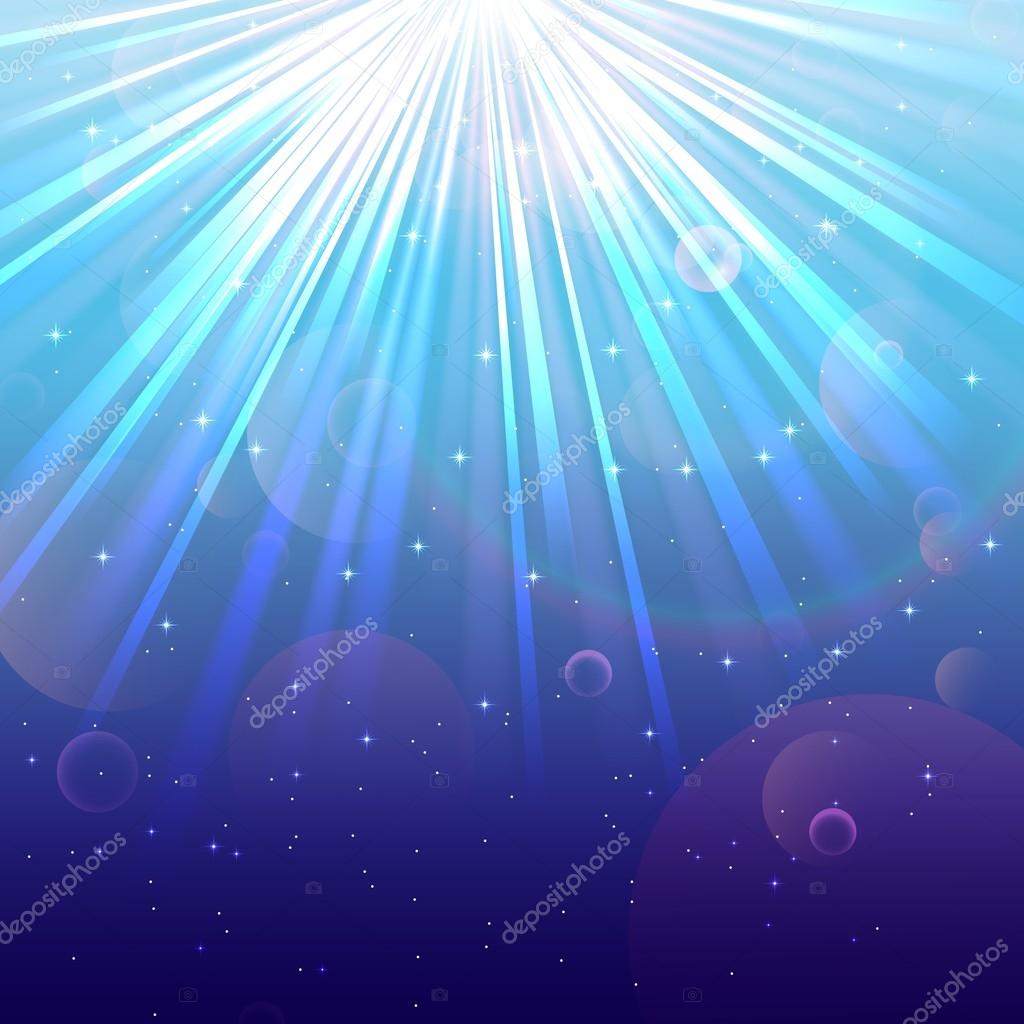 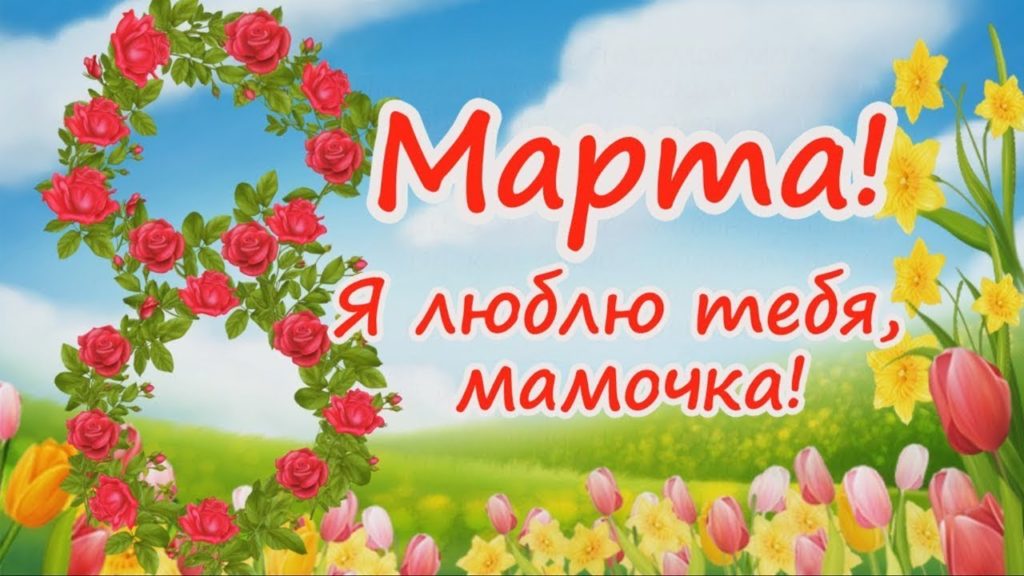 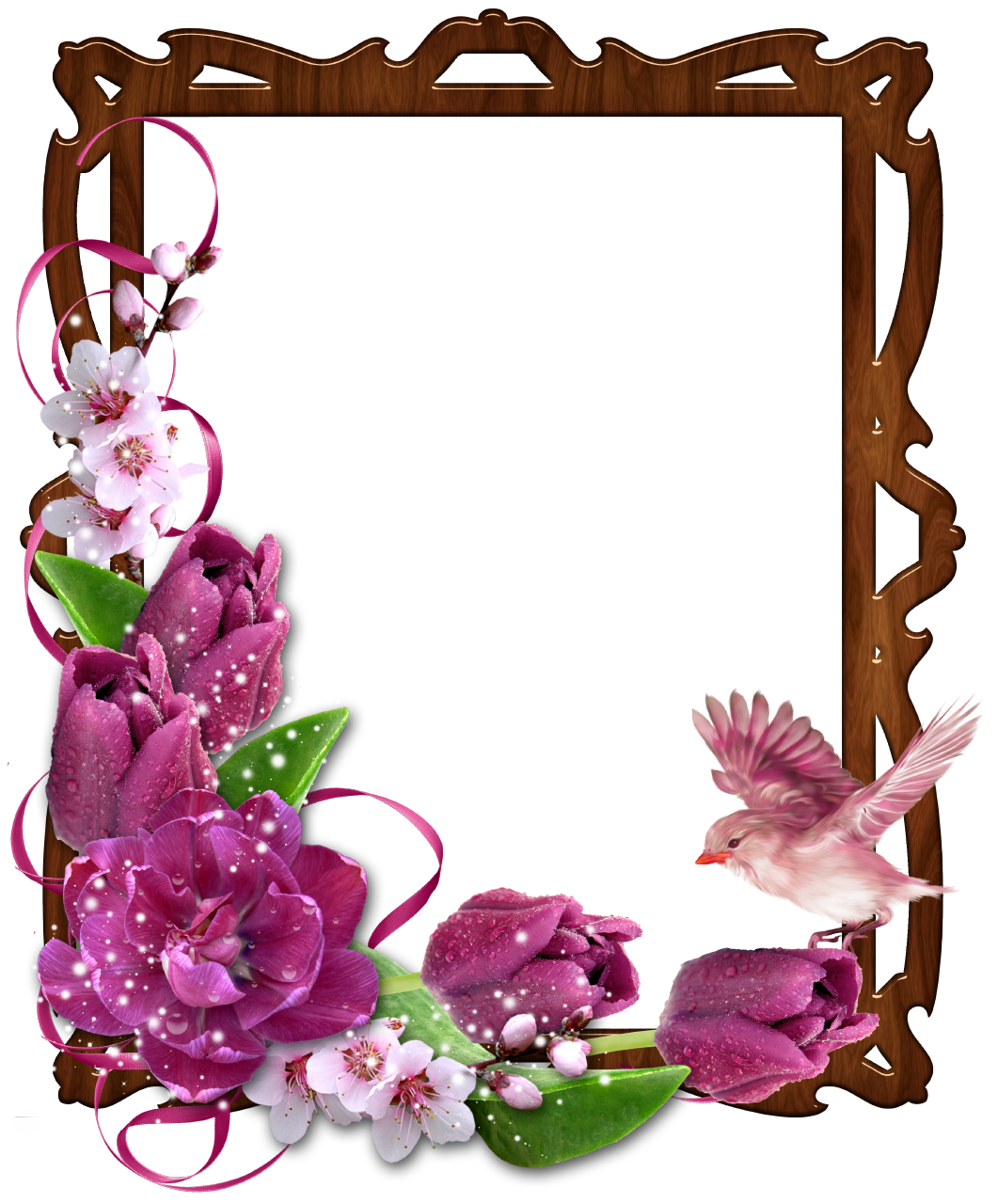 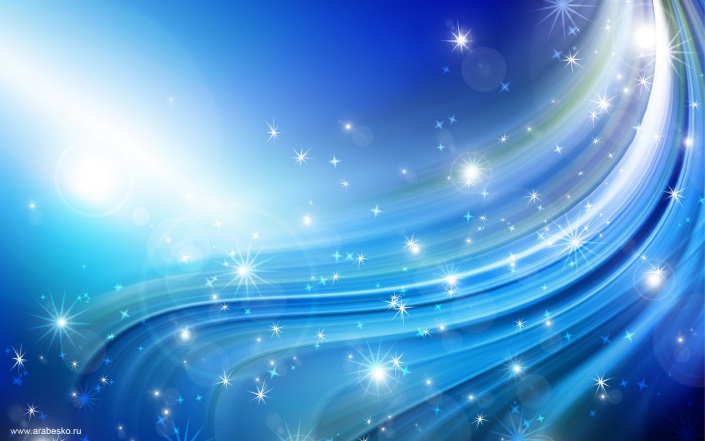 Мамочка любимая,
 самая красивая,
 будь счастлива 
родная!!!